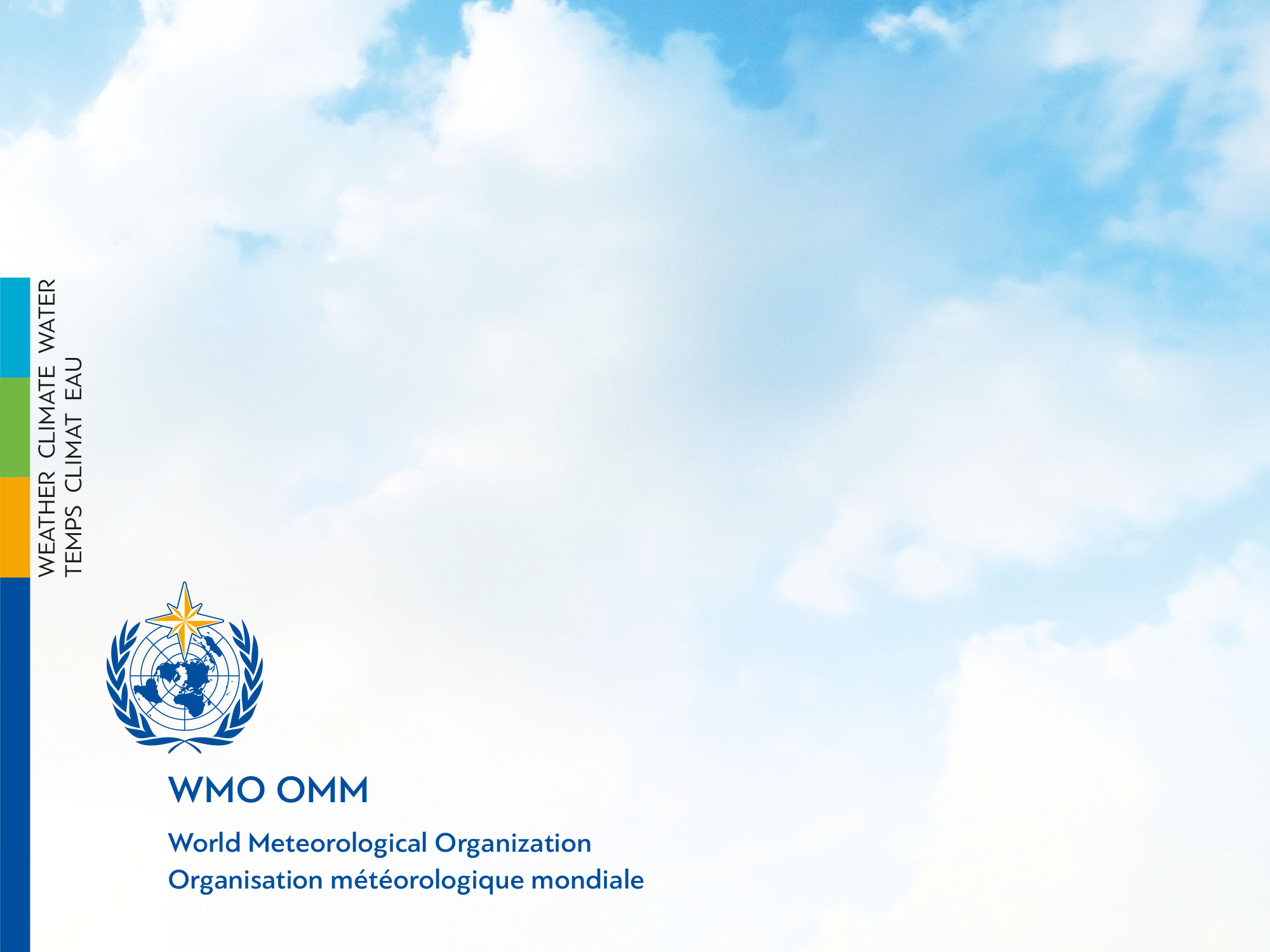 Webinar #12 – Practical API examples
9 December 2020 – webinar #12
WIGOS project office
Agenda
Introduction
API overview
API examples 
Finding stations changed since 
How to reproduce Volume A
Updating station schedules with custom logic

Feedback and discussion
The OSCAR/Surface webinar
Monthly  webinar with varying topic
Audience are OSCAR/Surface Focal Points and Users
Normally every first Monday of the month 11h UTC
Hosted in the WMO BlueJeans
Please suggest topics
Today’s speakers
Luisa Ickes (WIGOS Project Office)
Timo Pröscholdt  (WIGOS Project Office)
The OSCAR/Surface API
API OSCAR/Surface
API = application programming interface
Access information in machine readable format
Submit information with a computer programme
OSCAR/Surface API
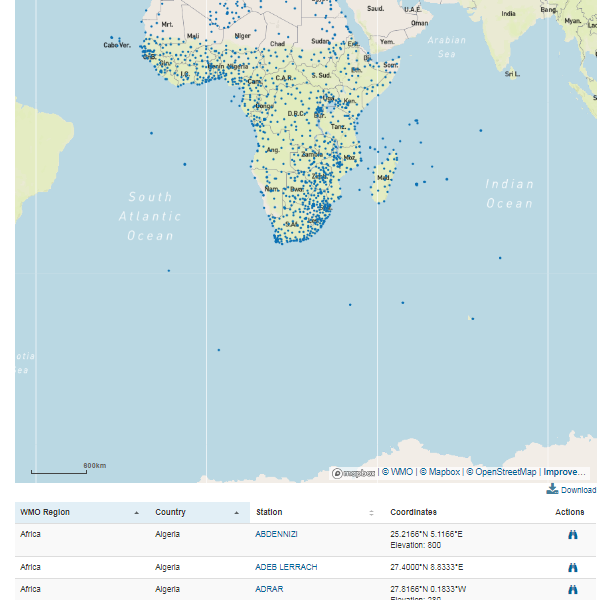 Get a machine readable list
Accesible via URL:
Parametres similat to the UI


https://oscar.wmo.int/surface/rest/api/search/station?programAffiliation=GOS&territoryName=SEN
Different example
Download a statin in XML format (machine readable)





XML allows to integrate the information into an IT process
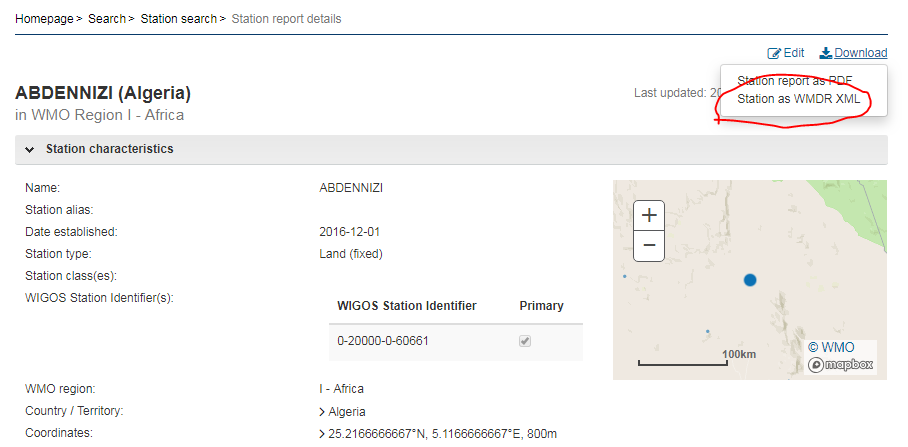 Upload a station to OSCAR/Surface
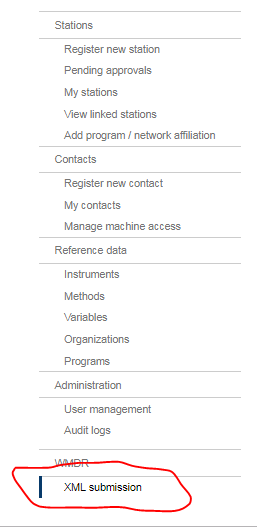 Upload a station in XML format toOSCAR/Surface
Upload several stations at the same time quickly
Link to existing databasesdes bases de doneés existantes
More details on XML in next presentation
Access rights
OSCAR/Surface National Focal Point
The Focal Point can genrate a «token» to use the API in a programme 
Example token: «7d0efe16-6473-4754-ad3c-e01f0434a81e»
«testbed»
To the the XML interface without risking to intefer with the operational system
URL: https://oscardepl.wmo.int/surface
The testbed is reset every Monday
Three practical examples
Python & Jupyter Notebooks
Python and  Jupyter notebooks
git
..
Example #1: changed stations
We would like to identify stations that changed since a given date 

List of stations can be obtained through API
But result does not contain the last changed date
Solution: download individual stations, extract lastmodification date and compare
Example #2:
Example #3:
More information
In the OSCAR/Surface manual
In the moodle OSCAR/Surface 
https://etrp.wmo.int/course/view.php?id=146
Blog
Webinar
Presentations
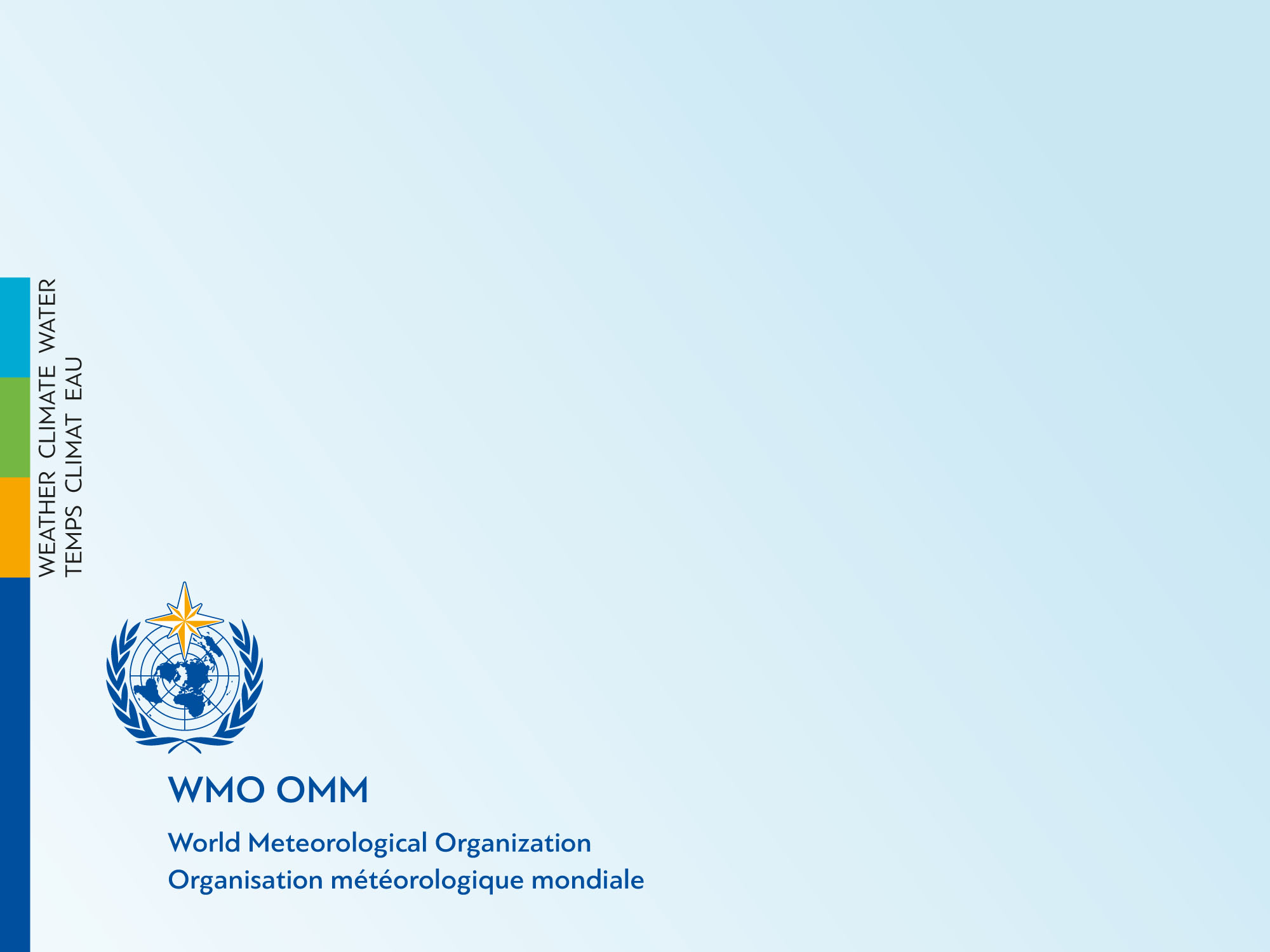 Thank you

www.wmo.int/wigos